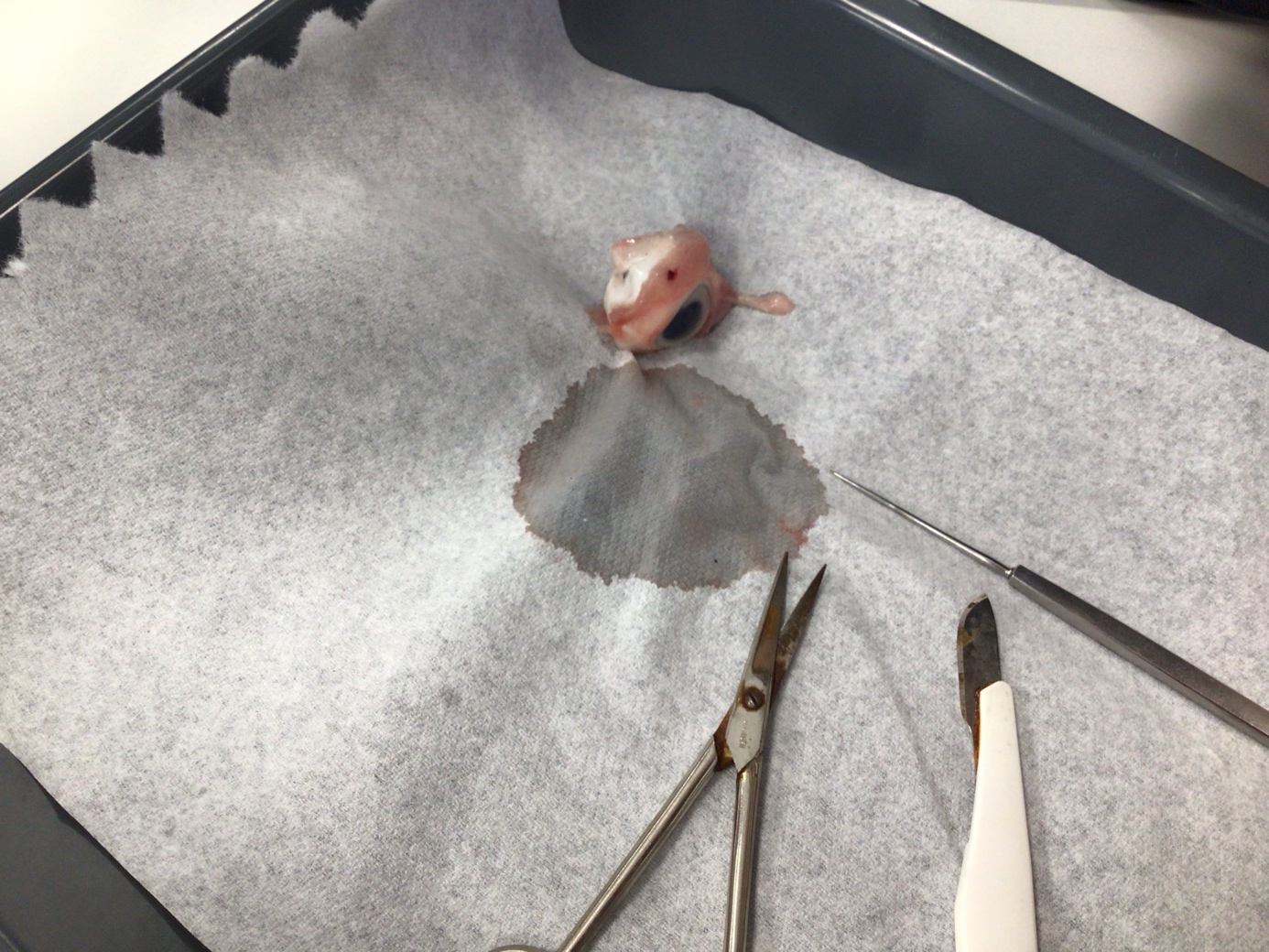 Schweineaugen sezieren
Nam & Laurin
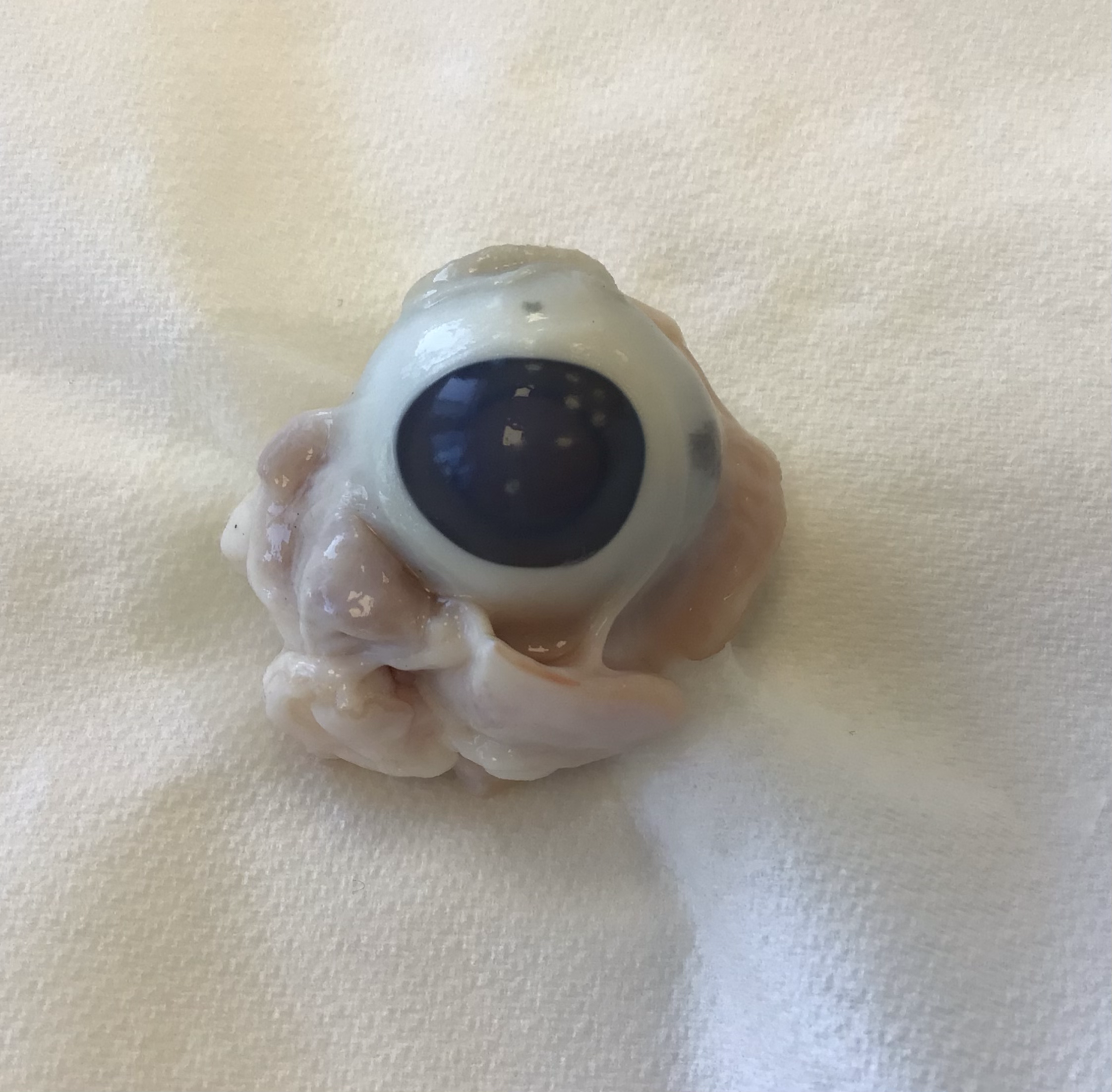 1. Schritt
Das Auge analysieren
Was erkennen wir?
Wo wollen wir den ersten Schnitt setzen?
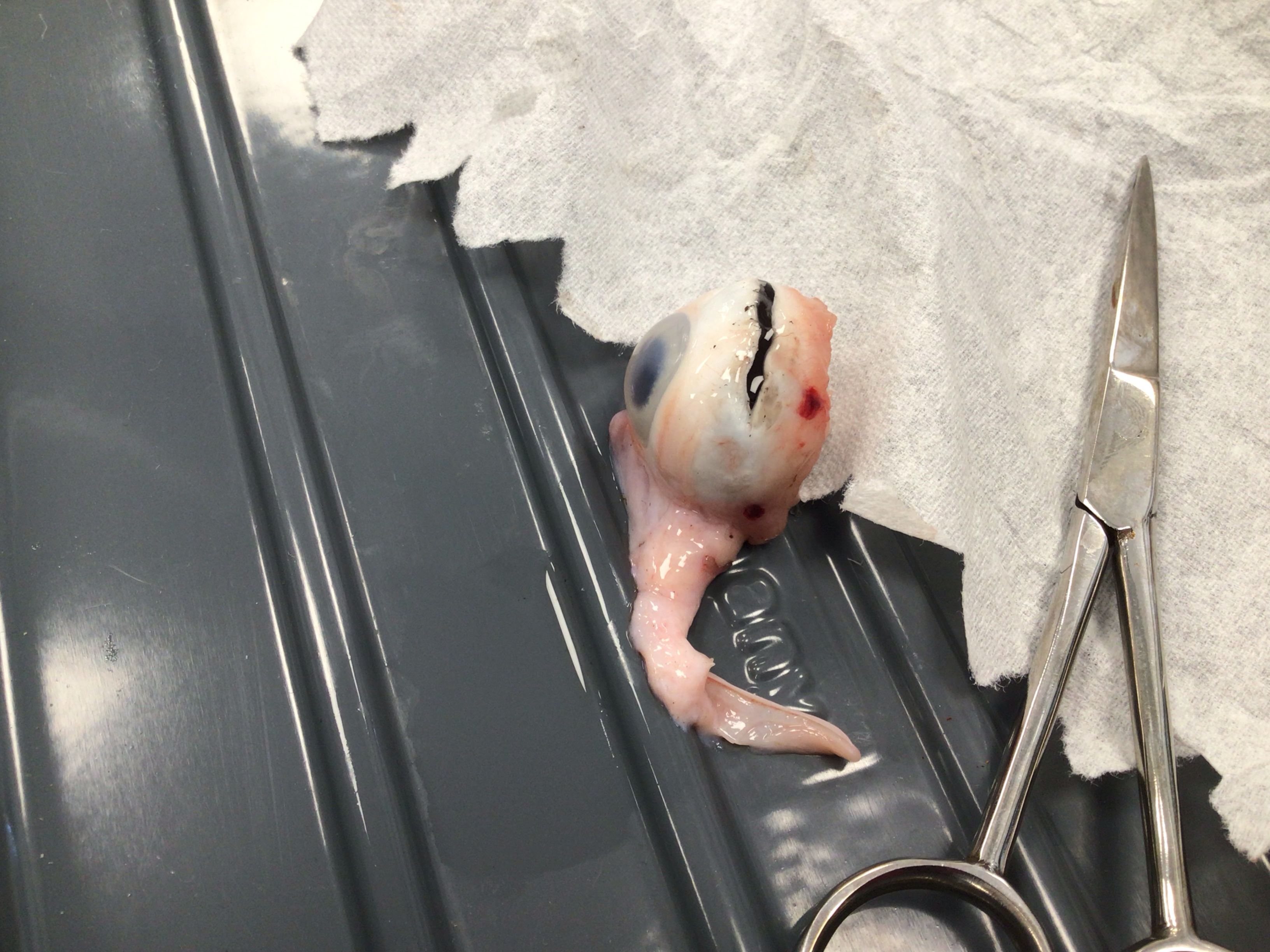 2. Schritt
Mit dem Skalpell die Lederhut anschneiden
Mit der Schere die Lederhut in zwei Hälften durchtrennen
Zweck der Lederhaut: das Auge zu schützen, weshalb das durchtrennen schwierig ist 
Was sieht man im Auge?
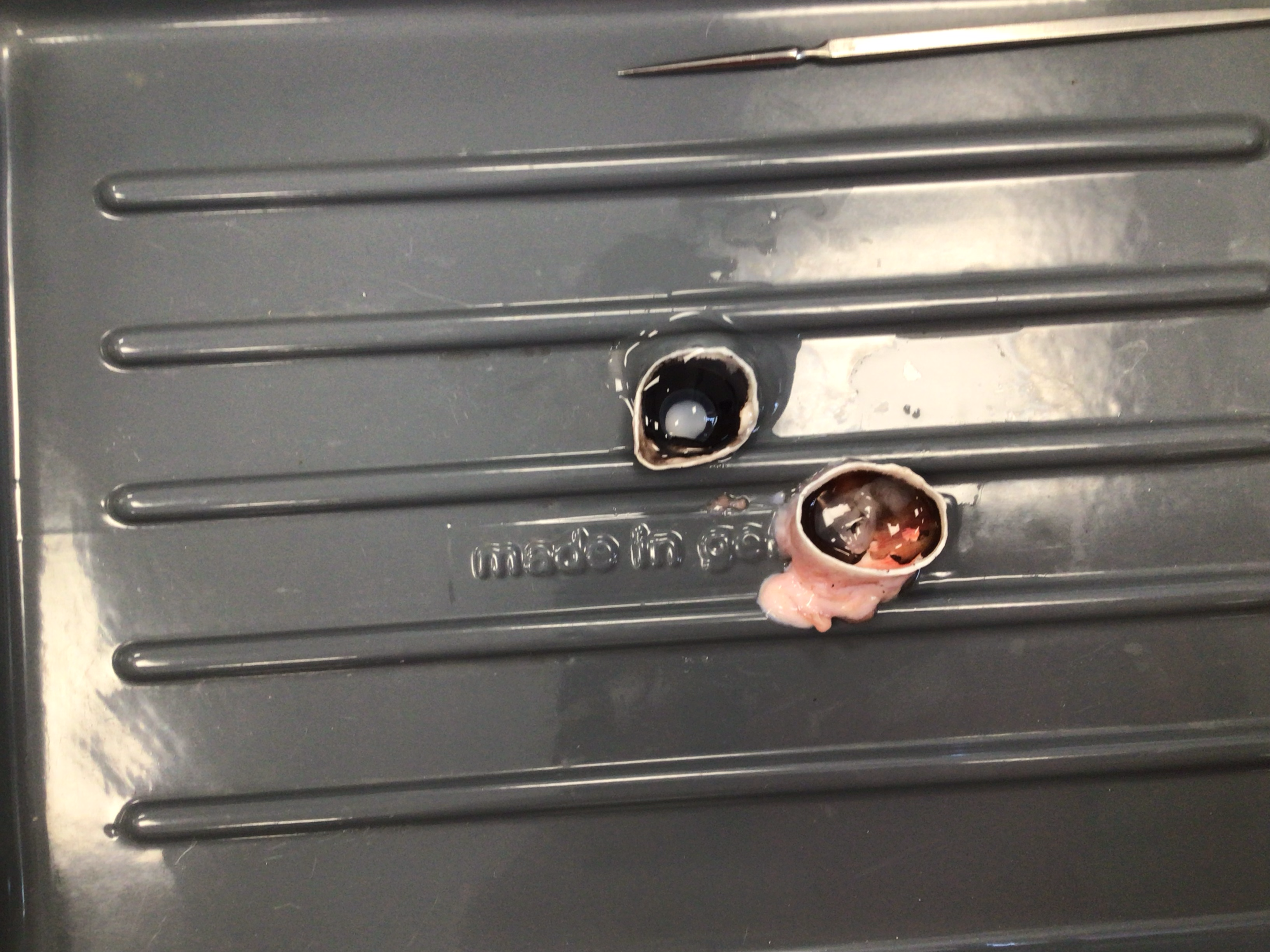 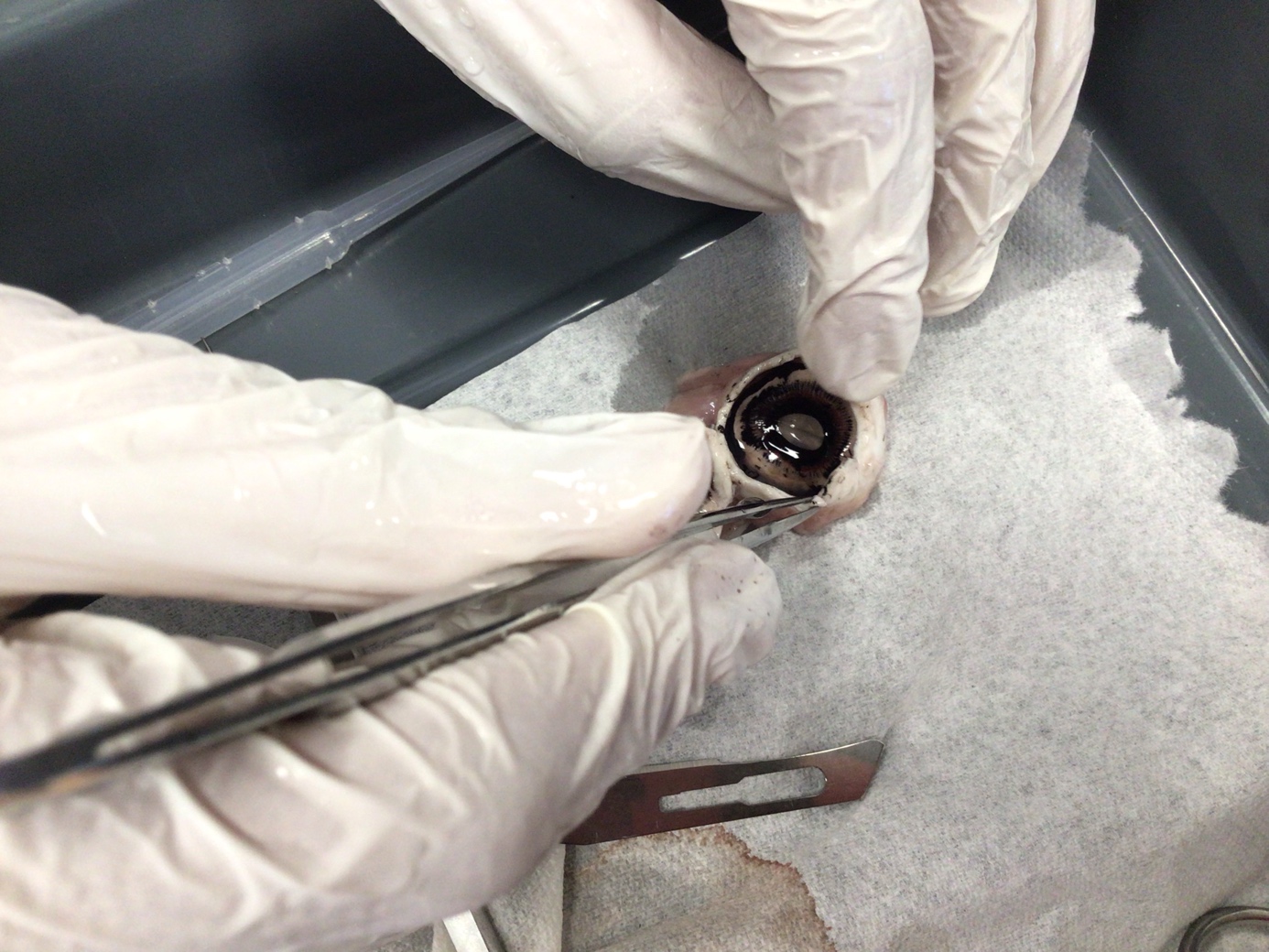 3. Schritt
Den Glaskörper mit Linse und Iris vorsichtig entfernen
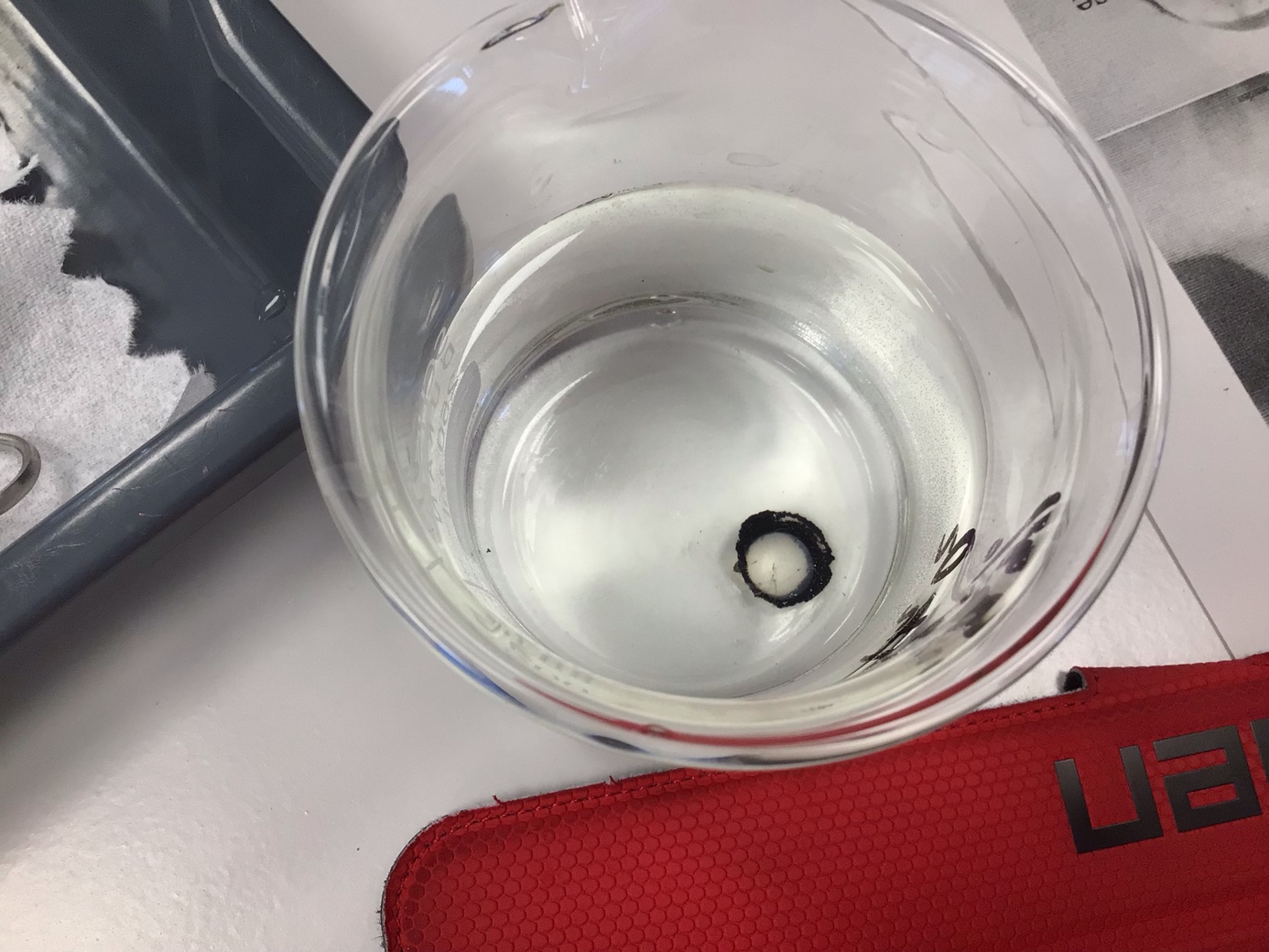 4. Schritt
Den Glaskörper in ein mit Wasser gefülltes Becherglas hineinlegen 
Danach die Linse behutsam vom Glaskörper entfernen
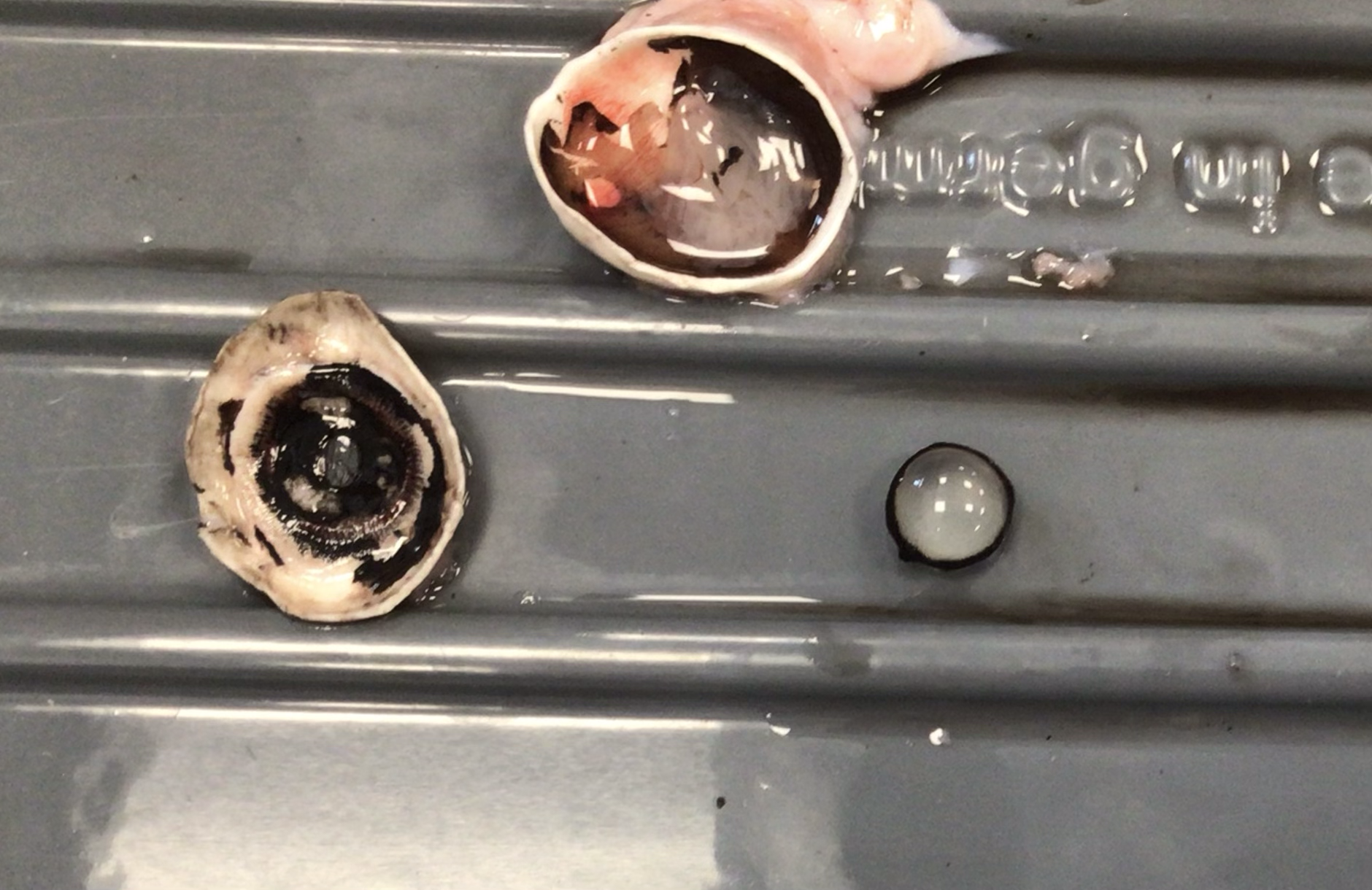 5. Schritt
Idealerweise sieht die Linse so aus
Wie fühlt sie sich an?
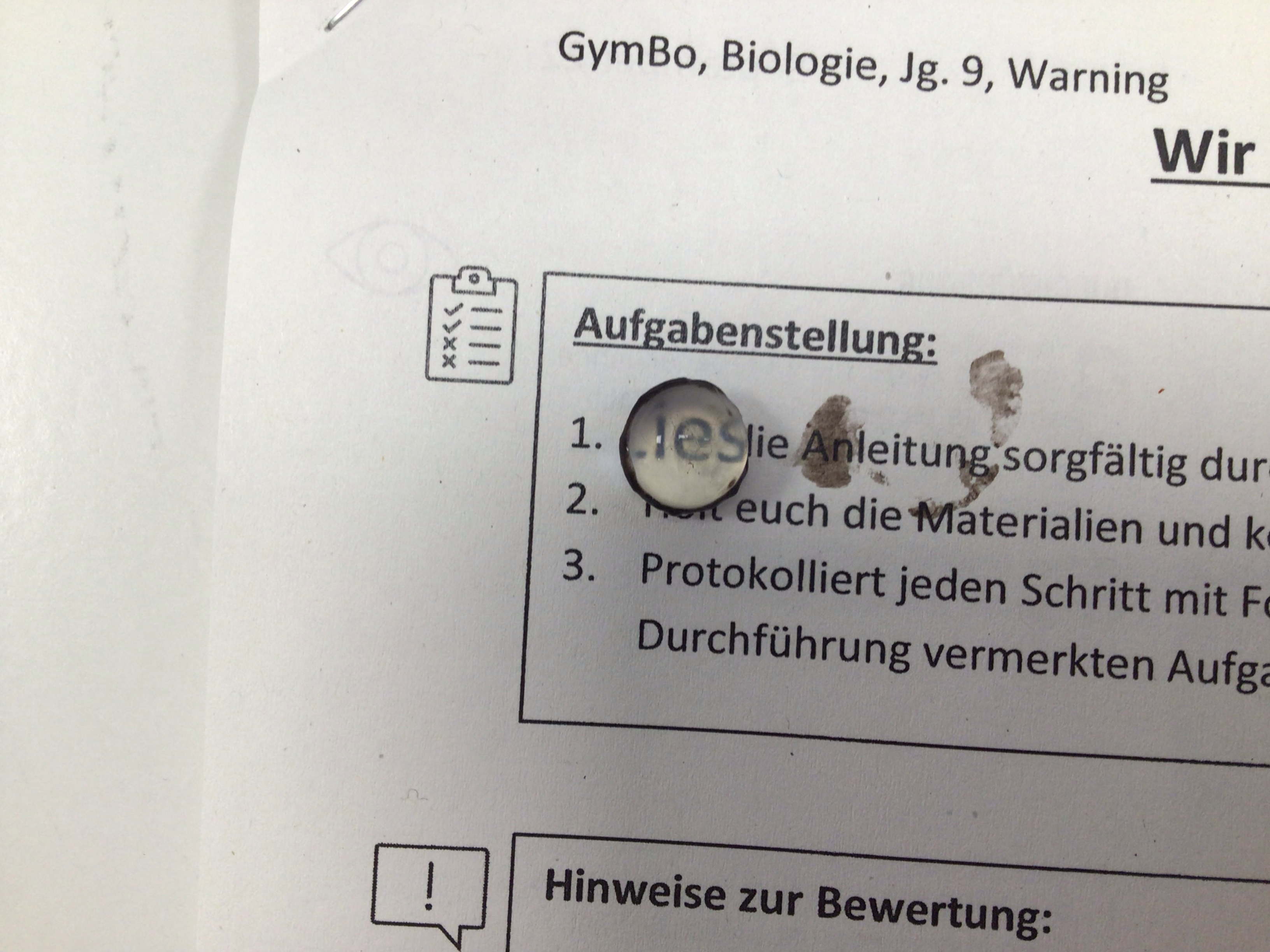 Letzter Schritt
Die Funktion der Linse testen
Sie funktioniert wie eine Lupe
Das war’s